Jirka Pospíšil, KC NADĚJE Bučovice, 6.5.2018
Vyhlížím církev, která vezme vážně Boží povolání – bude tou, jakou ji chce Bůh mít!!!
Jirka Pospíšil, KC NADĚJE Bučovice, 6.5.2018
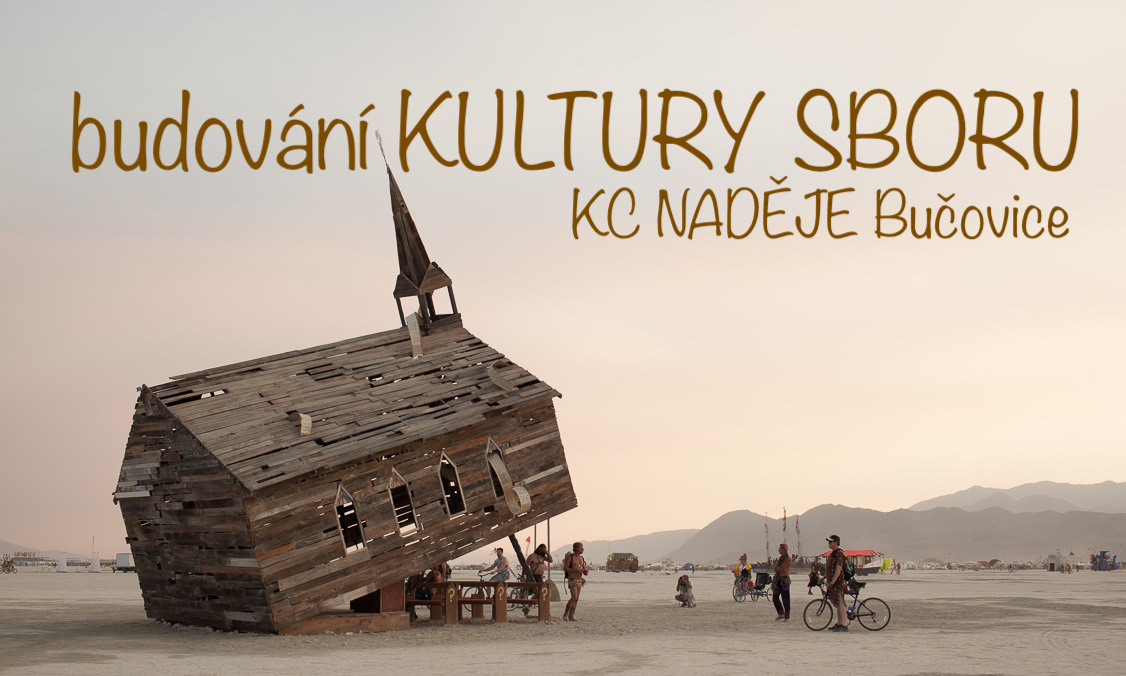 Jirka Pospíšil, KC NADĚJE Bučovice, 8.10.2017
Buď „COOL“....může být křesťan „cool“ v dnešním světě?
Jirka Pospíšil, KC NADĚJE Bučovice, 6.5.2018
Buď „COOL“....může být křesťan „cool“ v dnešním světě?
Definice: CO je „COOL“ ?

co je dnešní, být in, zajímavé, moderní, hodno pozornosti 
co lidi přitahuje a čemu jsou ochotni věnovat čas, co je možné akceptovat
držet krok s dobou
děti | dorost | mládež | mladé rodiny | střední věk | starší lidé


co dnes lidmi pohne ?
Jirka Pospíšil, KC NADĚJE Bučovice, 6.5.2018
Buď „COOL“....může být křesťan „cool“ v dnešním světě?
Buď cool  ?!?
    ANO


Buďme i jako církev cool ?!? 
   ANO

Byl Ježíš cool ?!? 
   URČITĚ !!!
Jirka Pospíšil, KC NADĚJE Bučovice, 6.5.2018
Buď „COOL“....může být křesťan „cool“ v dnešním světě?
Co lidi na Ježíši přitahovalo ? Jak být v dnešním světe COOL ?
přicházel s něčím novým – Lukáš 17: 20  Když se ho jednou farizeové zeptali, kdy přijde Boží království, odpověděl jim: "Boží království nepřichází zjevně. 21  Nebude možné říci: ‚Je tu!' anebo: ‚Je tam.' Boží království už je přece mezi vámi!"
Boží moc – zázraky
přijetí 
uměl mluvit – mluvil s mocí – Matouš 7:28  Když Ježíš dokončil tato slova, zástupy žasly nad jeho učením; 29  neboť je učil jako ten, kdo má moc, a ne jako jejich zákoníci.
silné vztahy 
buďme upřímní, otevření, přirození, lidští 
vytvořme v církvi bezpečné prostředí 
mějme v životě jasno
nebojme se změn – změny jsou důležité – životně důležité
mluvme o církvi, o Ježíši x i naslouchejme 
budujme církev, kde se něco děje – kde je život
buďme pro druhé příkladem 
správně prezentujme církev i sami sebe
silné vedení
Jirka Pospíšil, KC NADĚJE Bučovice, 6.5.2018
Buď „COOL“....může být křesťan „cool“ v dnešním světě?
SEN

Sním o církvi, která má vliv na tento svět

Sním o církvi, která je cool

Sním o církvi, kde se lidem dobře daří

Sním o církvi, kam všichni lidé (mladí i staří) rádi chodí
Jirka Pospíšil, KC NADĚJE Bučovice, 6.5.2018
Buď „COOL“....může být křesťan „cool“ v dnešním světě?
APLIKACE

Cool nebudeš sám od sebe – je třeba na sobě pracovat – rozhodni se pro to
ujisti se v tom, kdo jsi a co od Tebe Bůh chce – pak udělej vše pro to, aby byl tím, čím Tě Bůh chce mít
buď příkladem pro druhé
usiluj o projevy Boží moci skrze Tebe – zázraky, moudrost, poznání, proroctví – dary DS
začni více mluvit o Ježíši a o církvi | ALE nevnucuj svůj názor – …nikdy jsem se nesetkal s tím, že bych se styděl za Ježíše – vždy jsem byl hrdý na to, že jsem křesťan – proč ? měl jsem vždy živé svědectví
dejme prostor mladým
Jirka Pospíšil, KC NADĚJE Bučovice, 6.5.2018
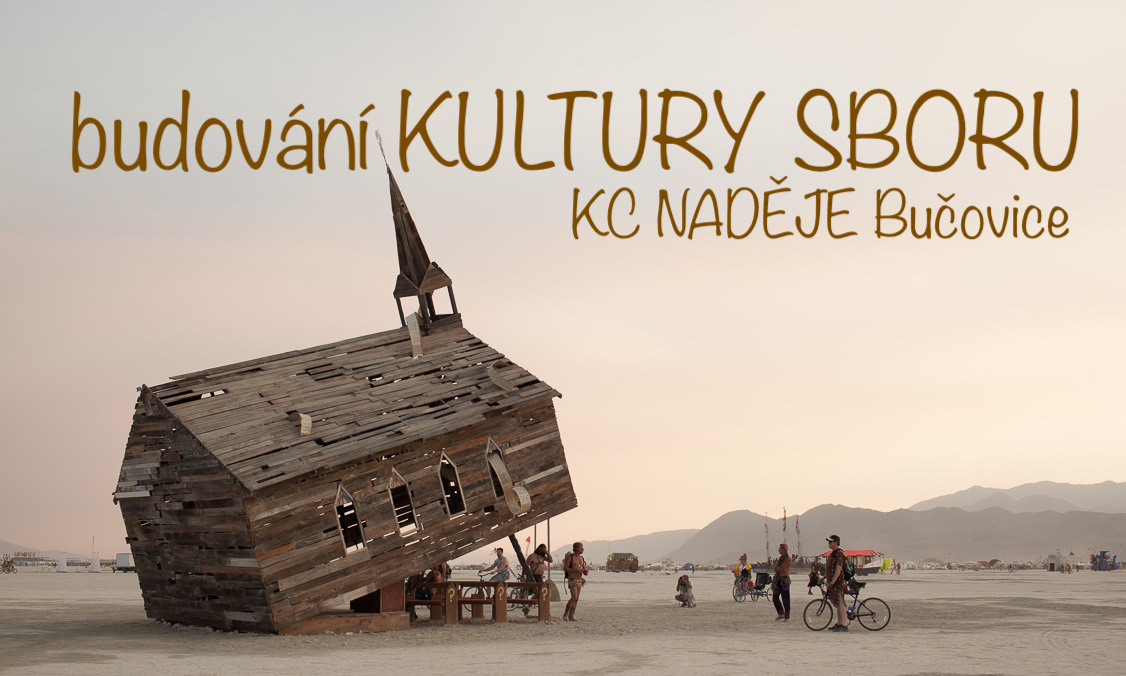 Jirka Pospíšil, KC NADĚJE Bučovice, 8.10.2017